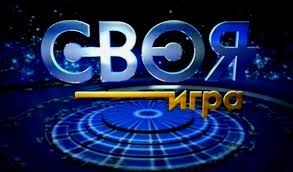 Подготовила учитель истории и обществознания Поддувалкина Кристина Алексеевна
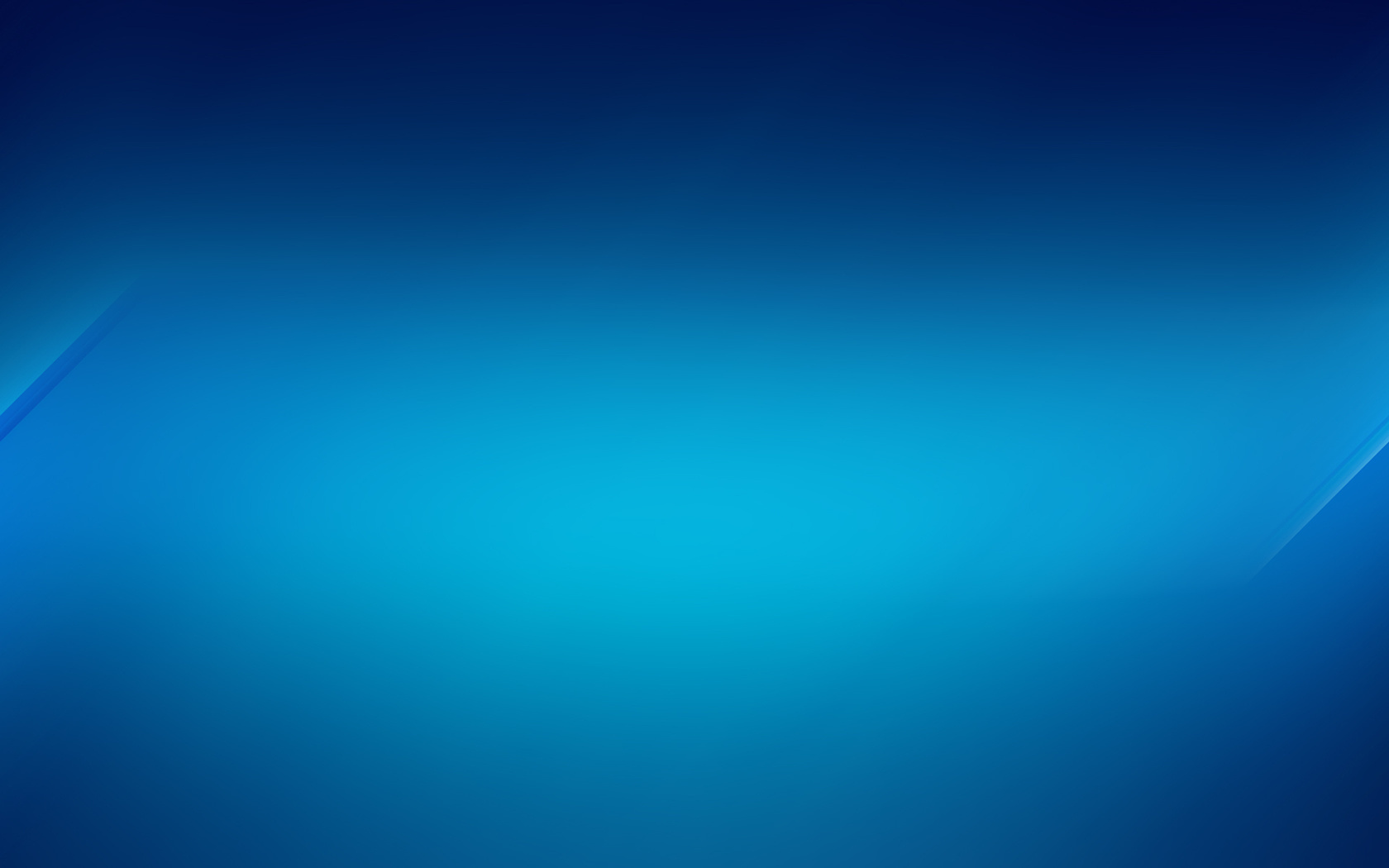 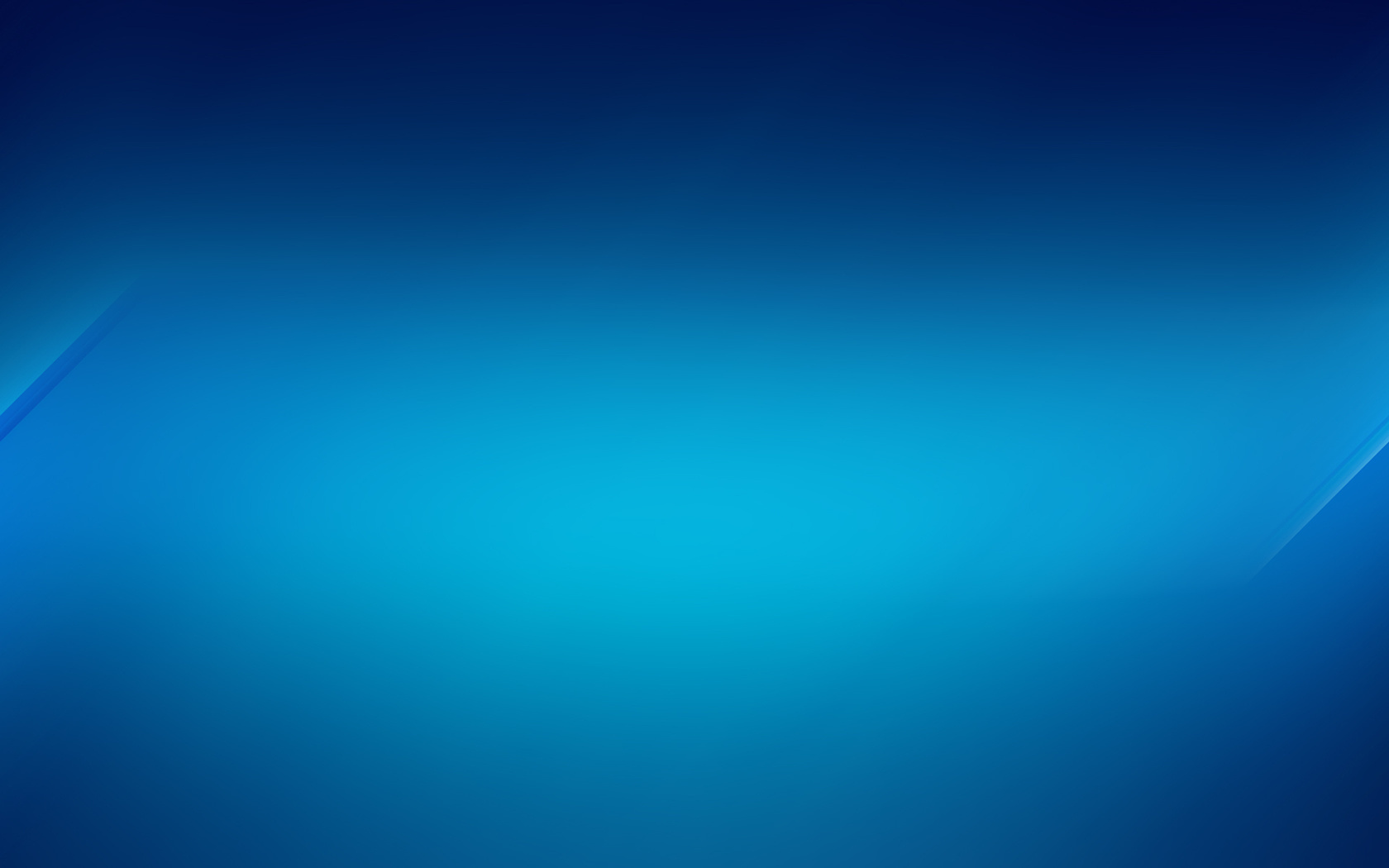 Место расположение арабских племён
СВОЯ ИГРА
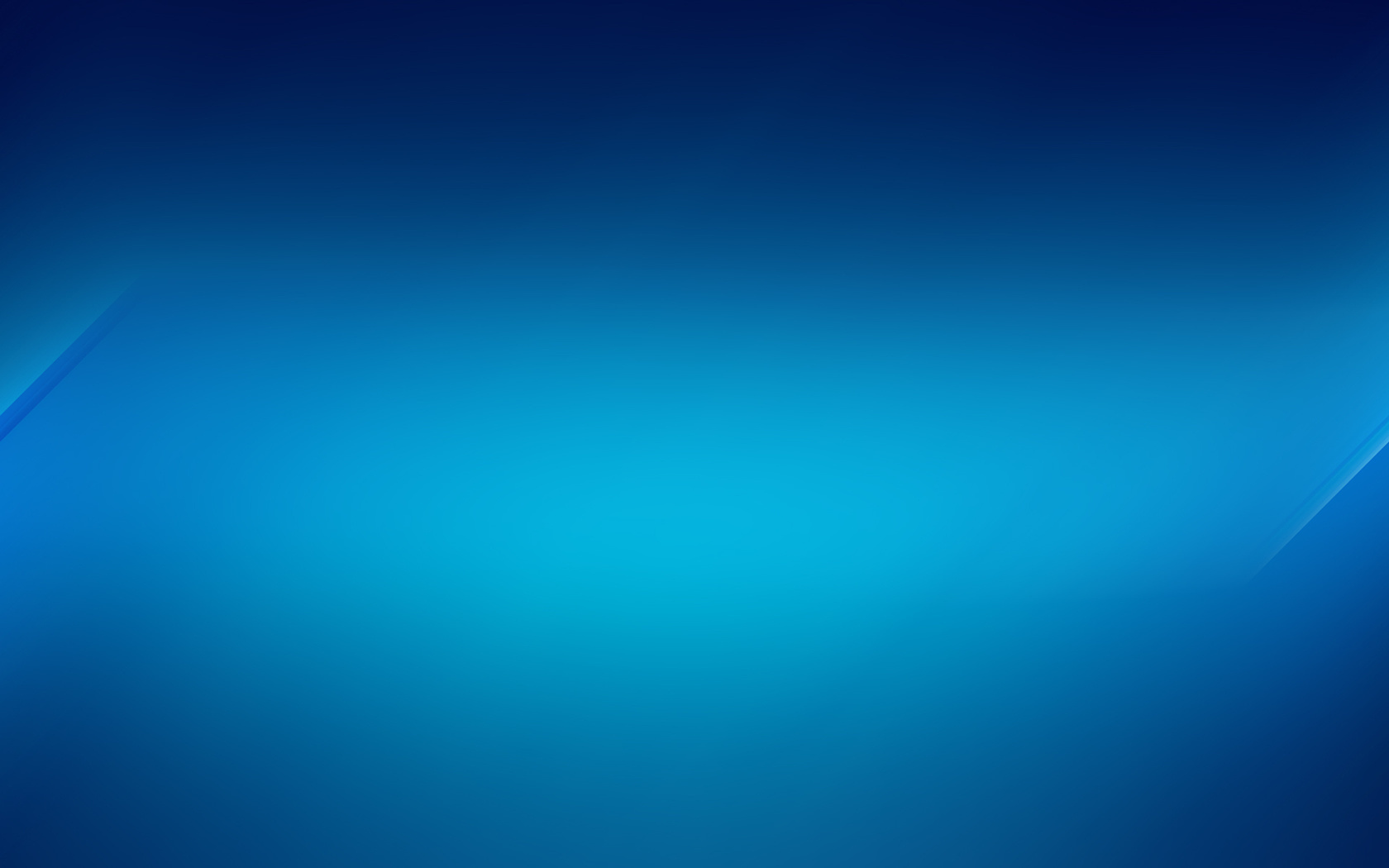 Какие государства входили в состав Арабского халифата
СВОЯ ИГРА
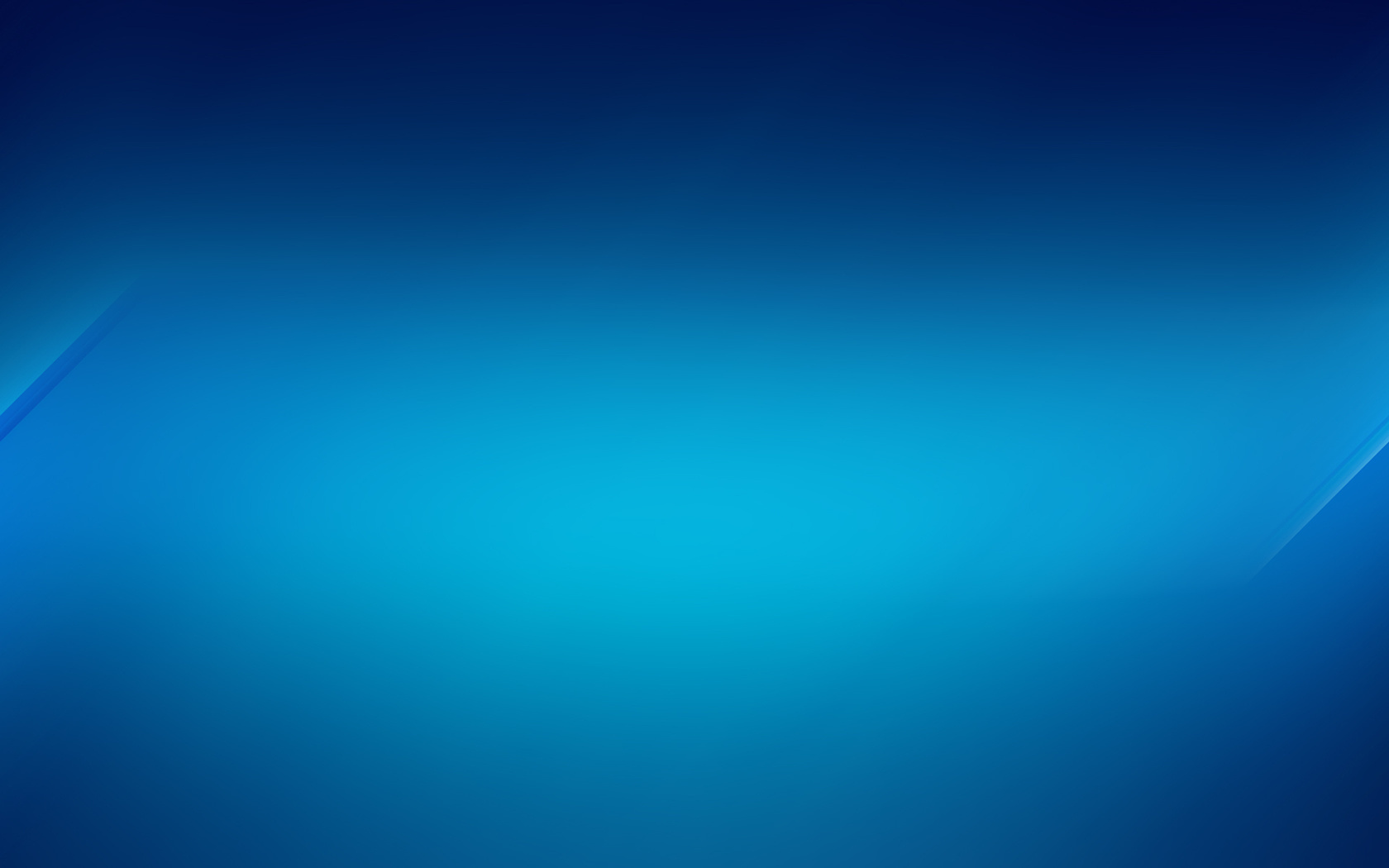 Кто такие эмиры
СВОЯ ИГРА
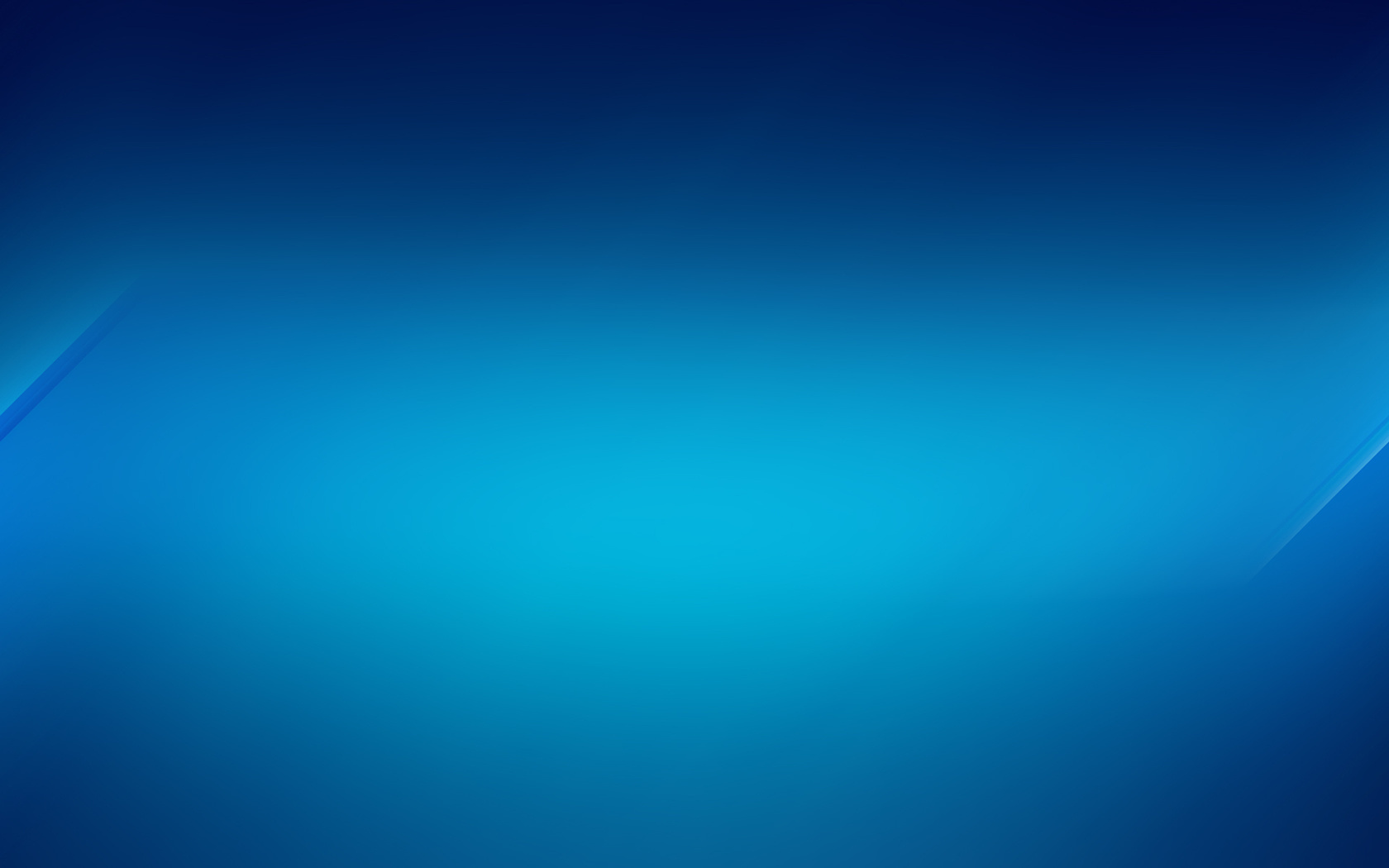 Столицей Арабского халифата являлся
СВОЯ ИГРА
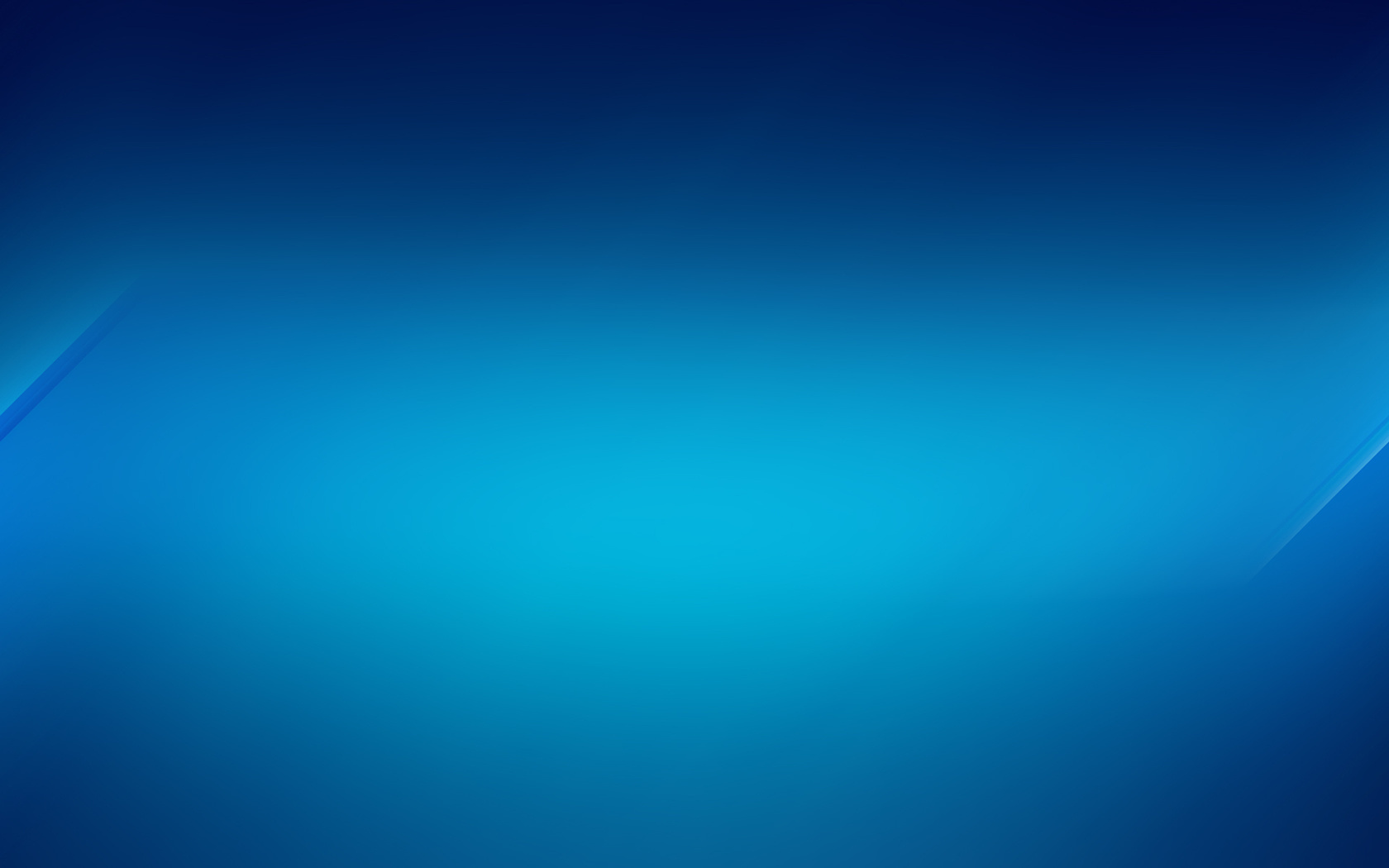 На каком языке написан КАРАН
СВОЯ ИГРА
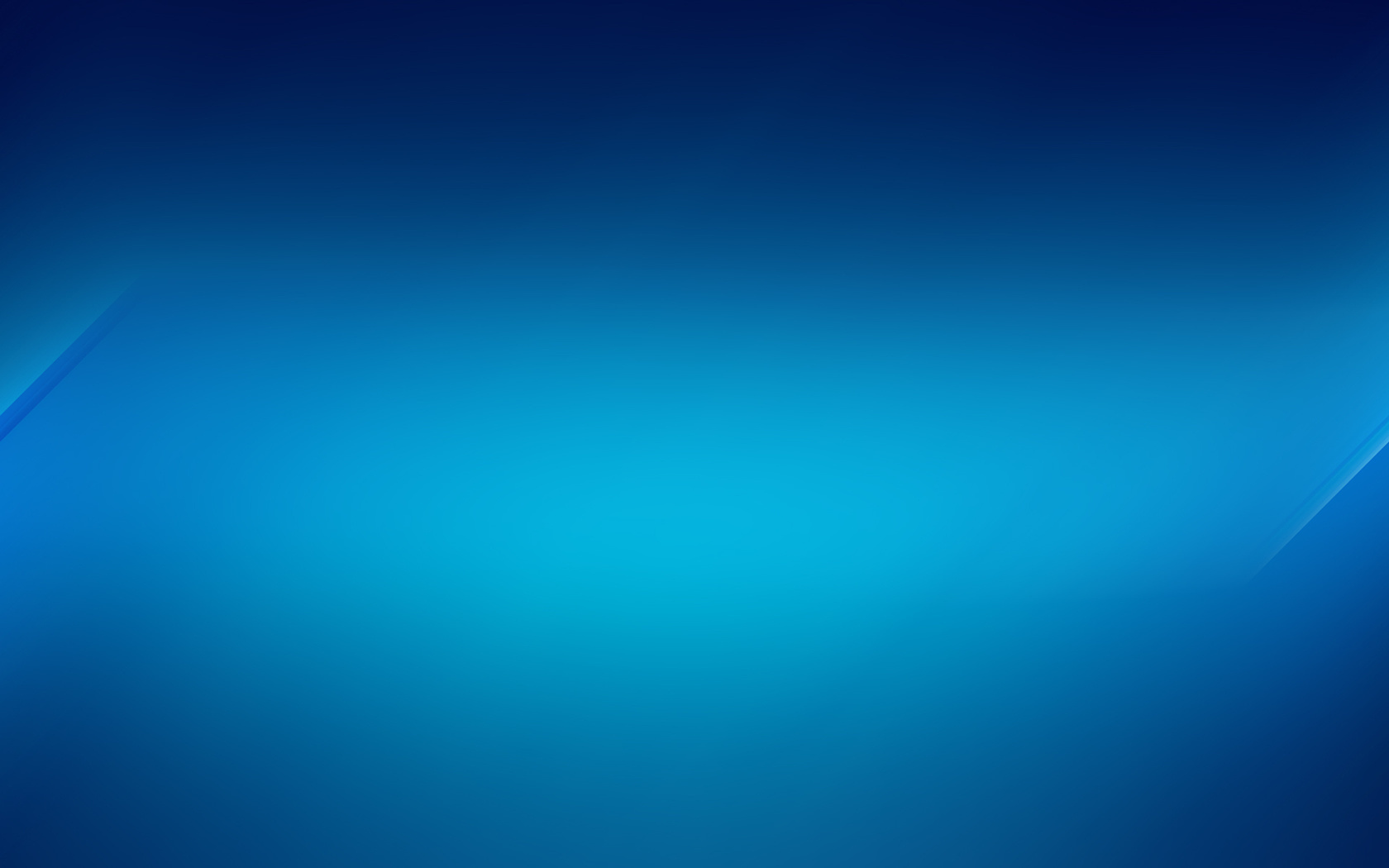 Что такое 
«дом мудрости»
СВОЯ ИГРА
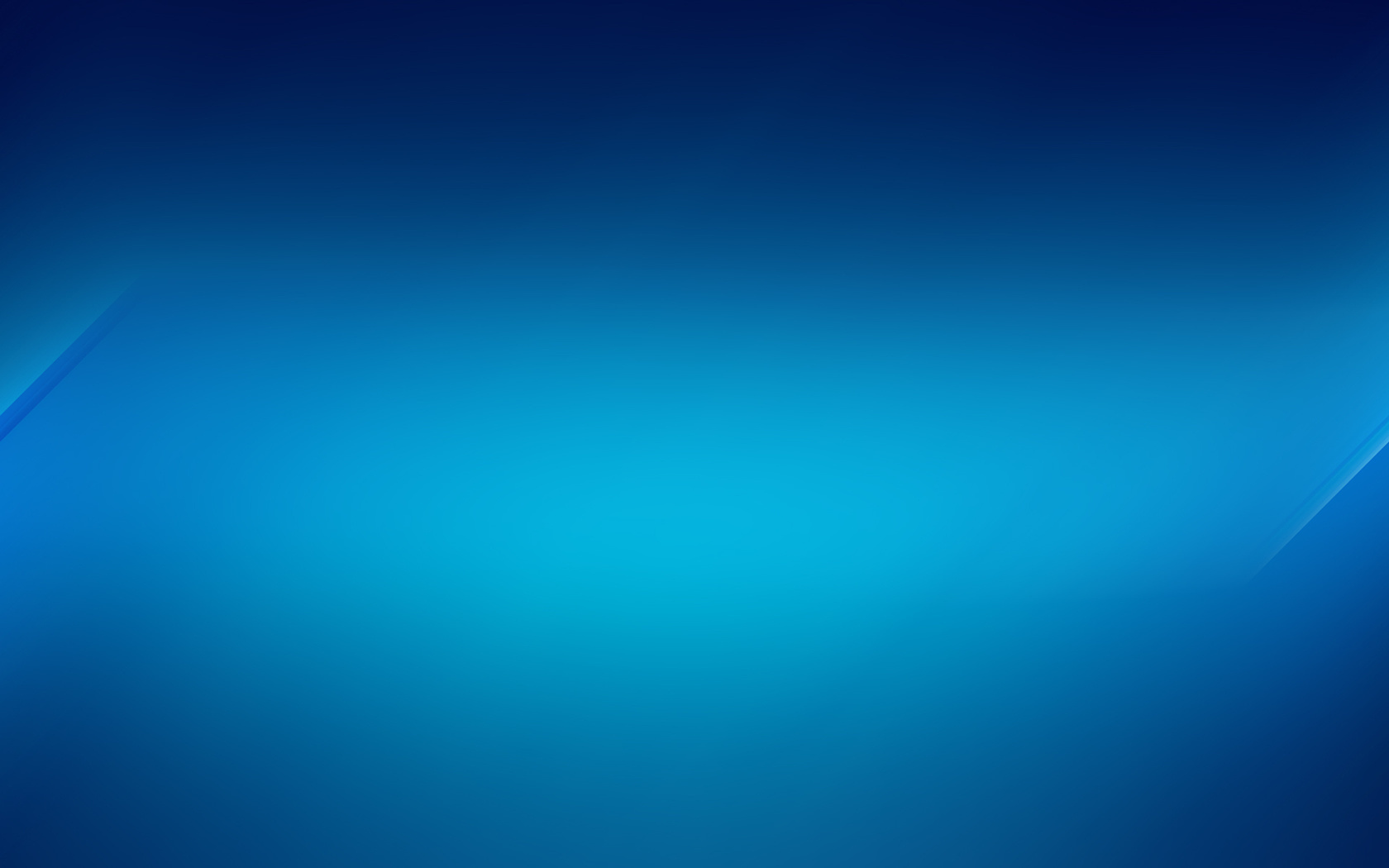 Популярное арабское произведение…?
СВОЯ ИГРА
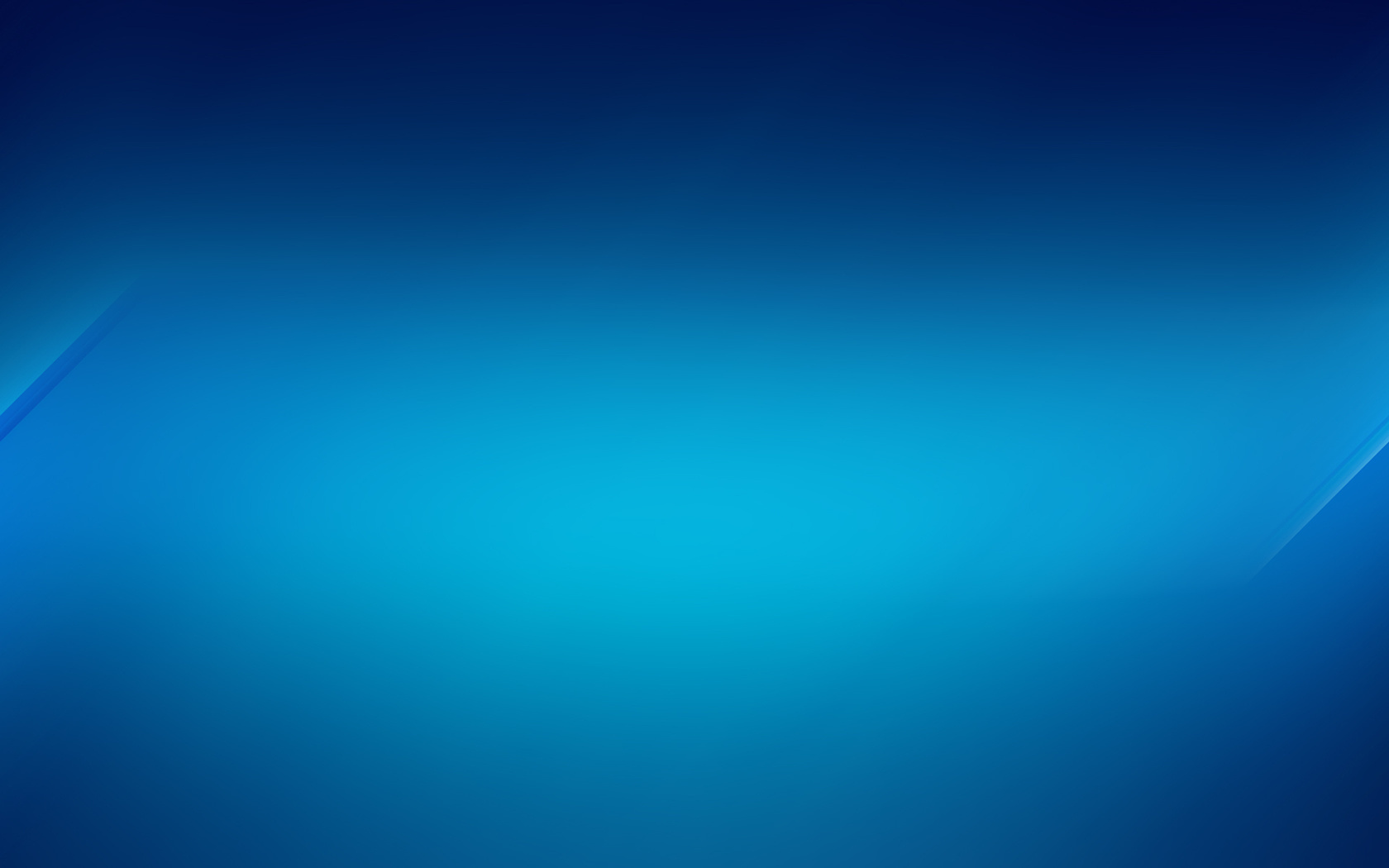 «Медресе»
СВОЯ ИГРА
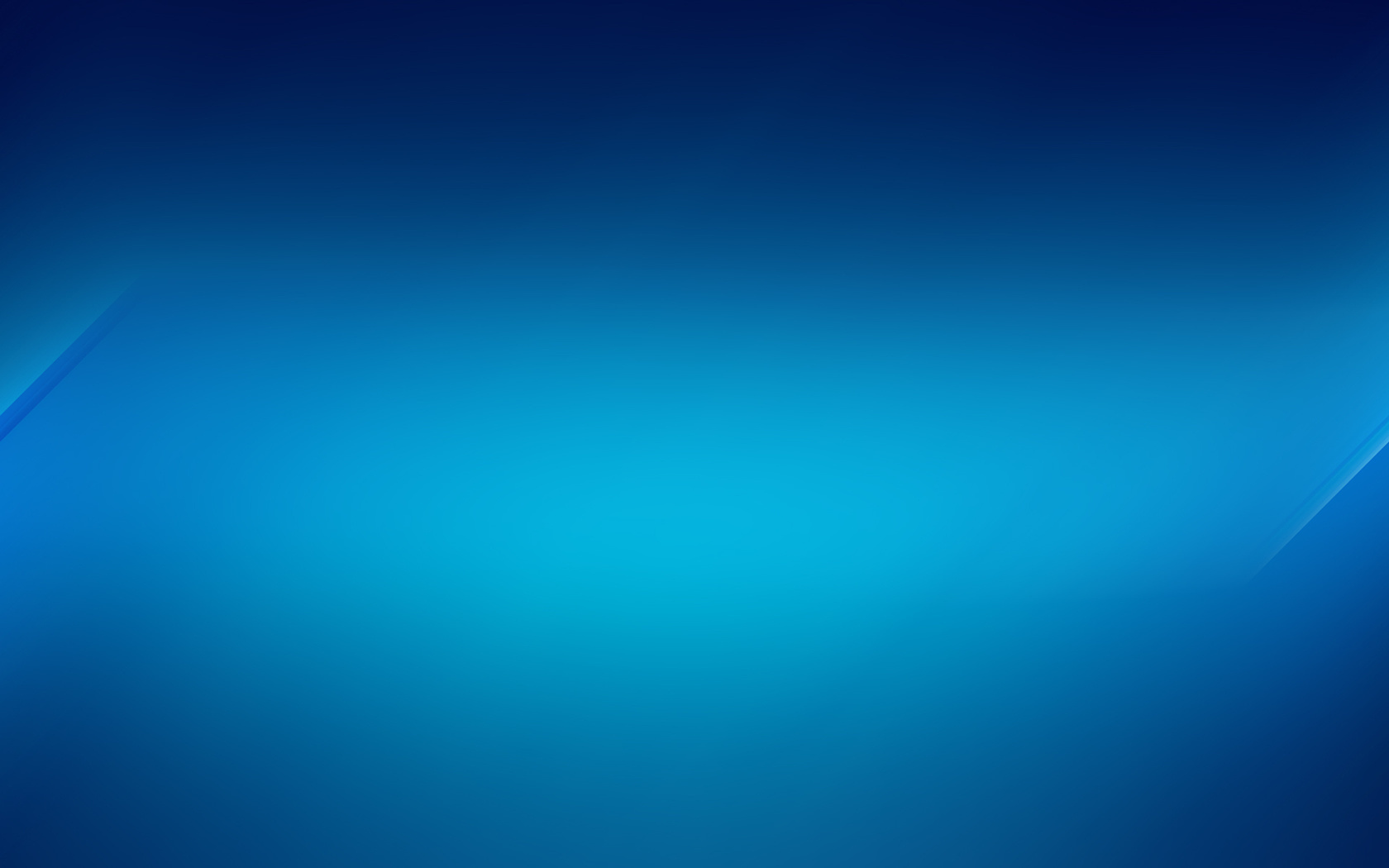 Кто такой Мухаммед
СВОЯ ИГРА
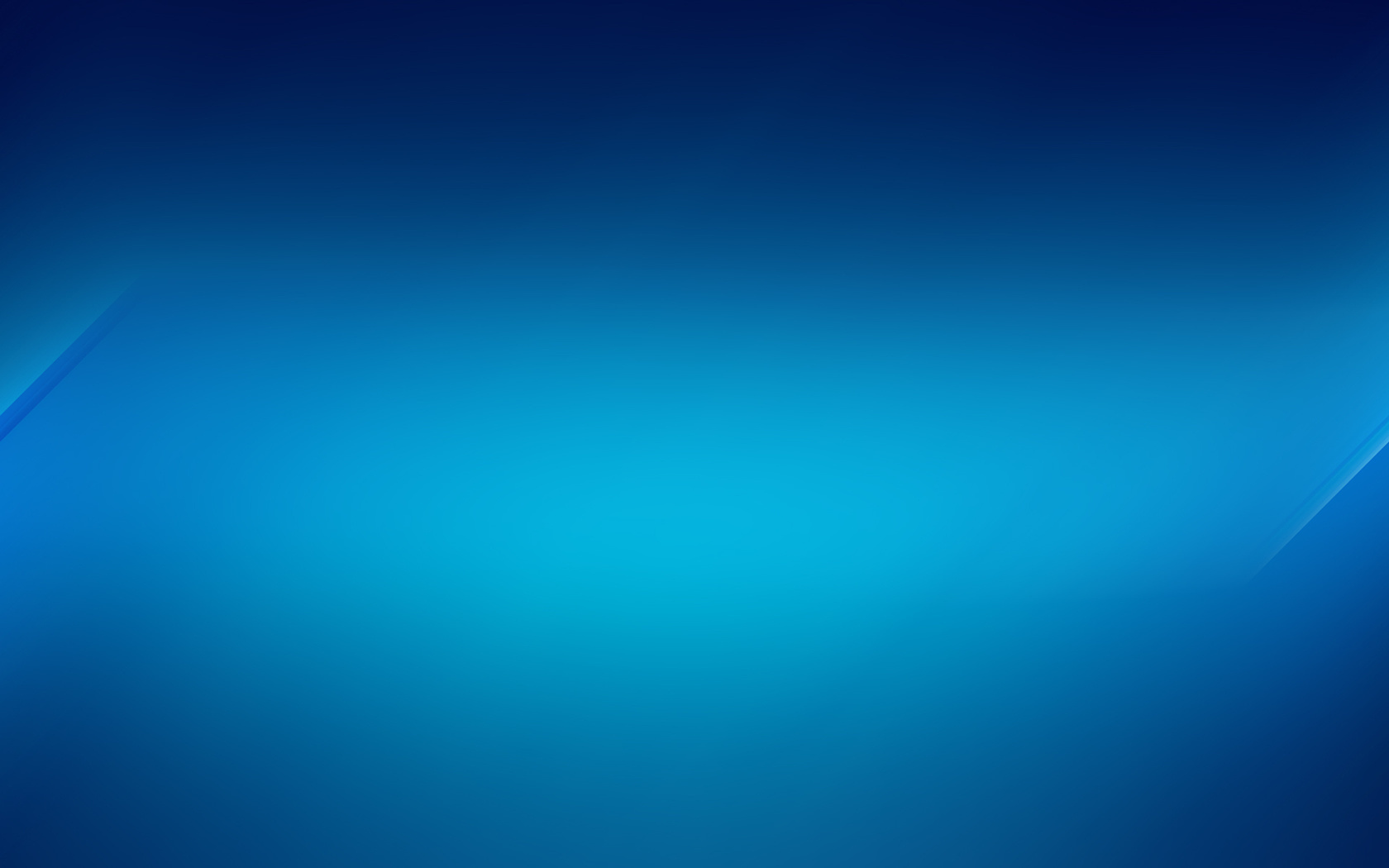 Священные книги 
мусульман
СВОЯ ИГРА
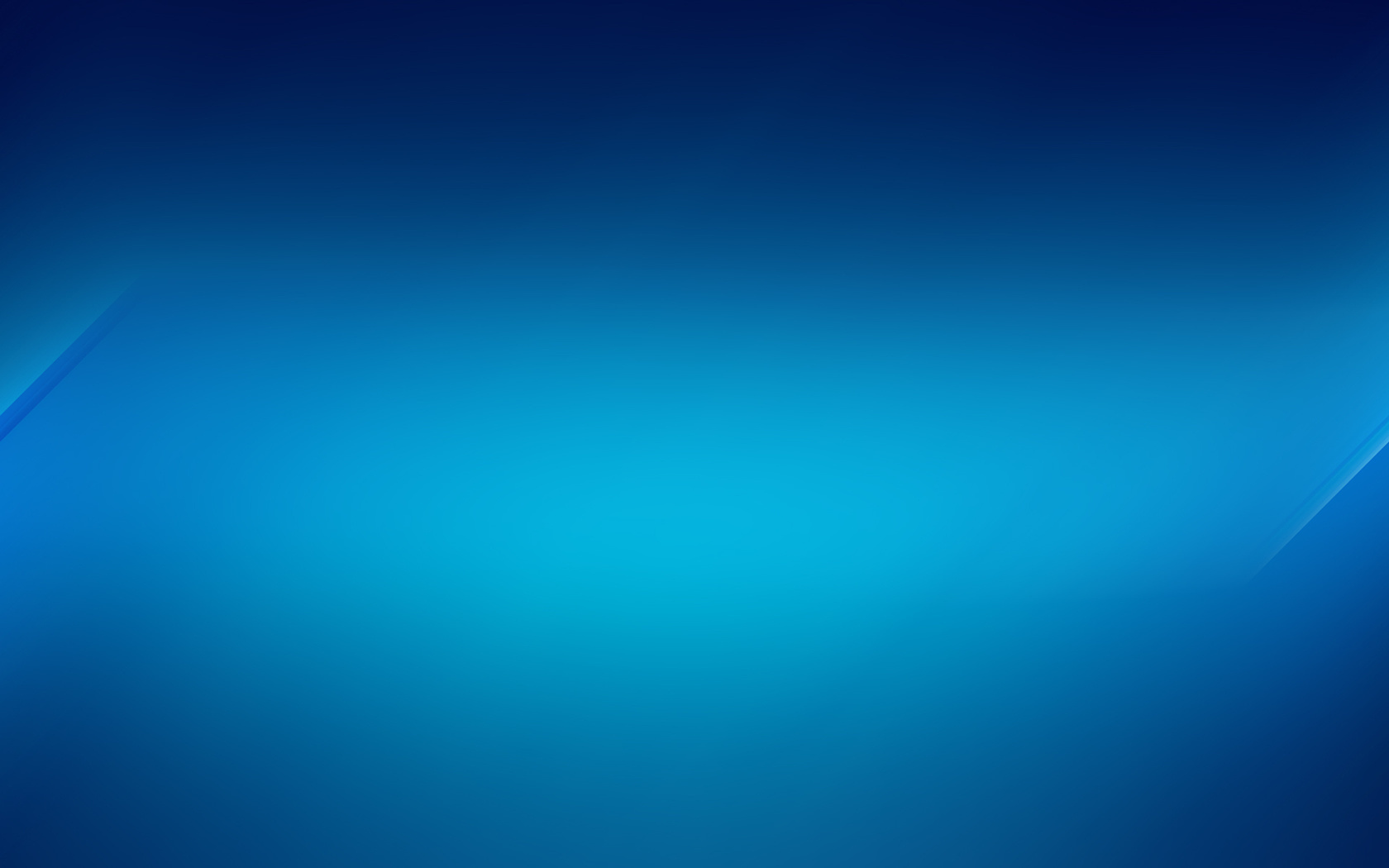 Что такое паломничество
СВОЯ ИГРА
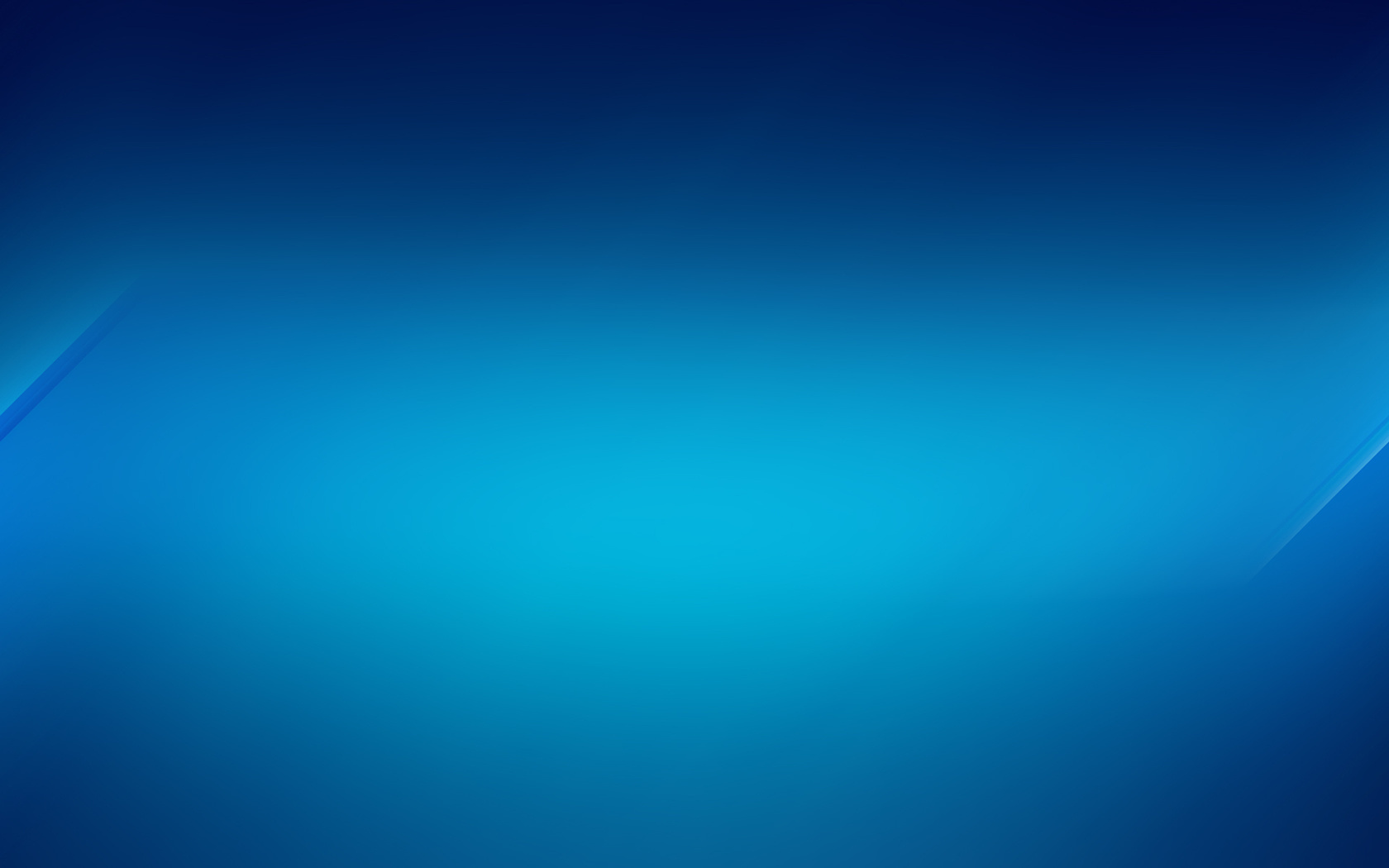 Призыв к молитве осуществляли башни- …
СВОЯ ИГРА
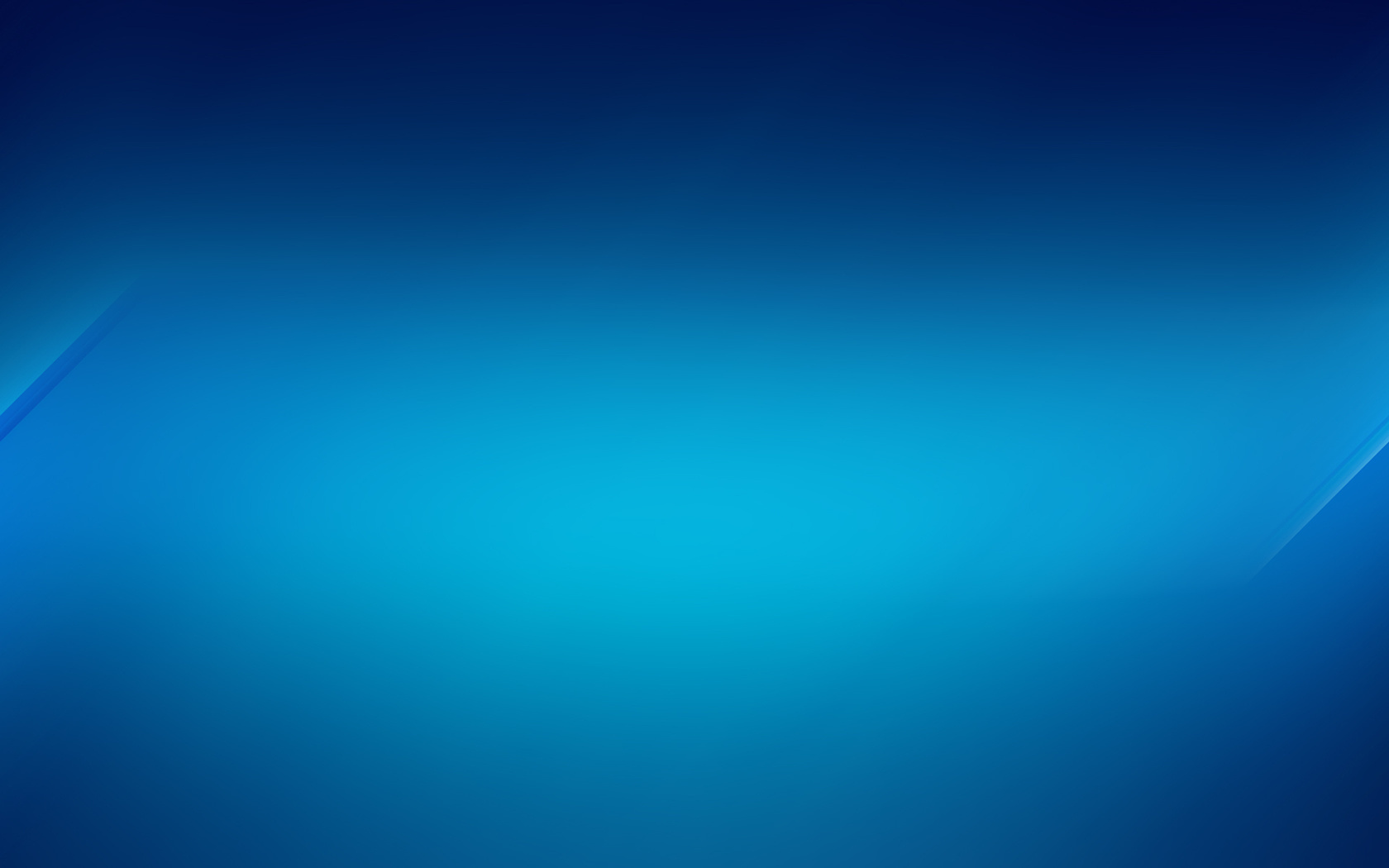 Что помимо мечетей украшали города Арабского халифата
СВОЯ ИГРА
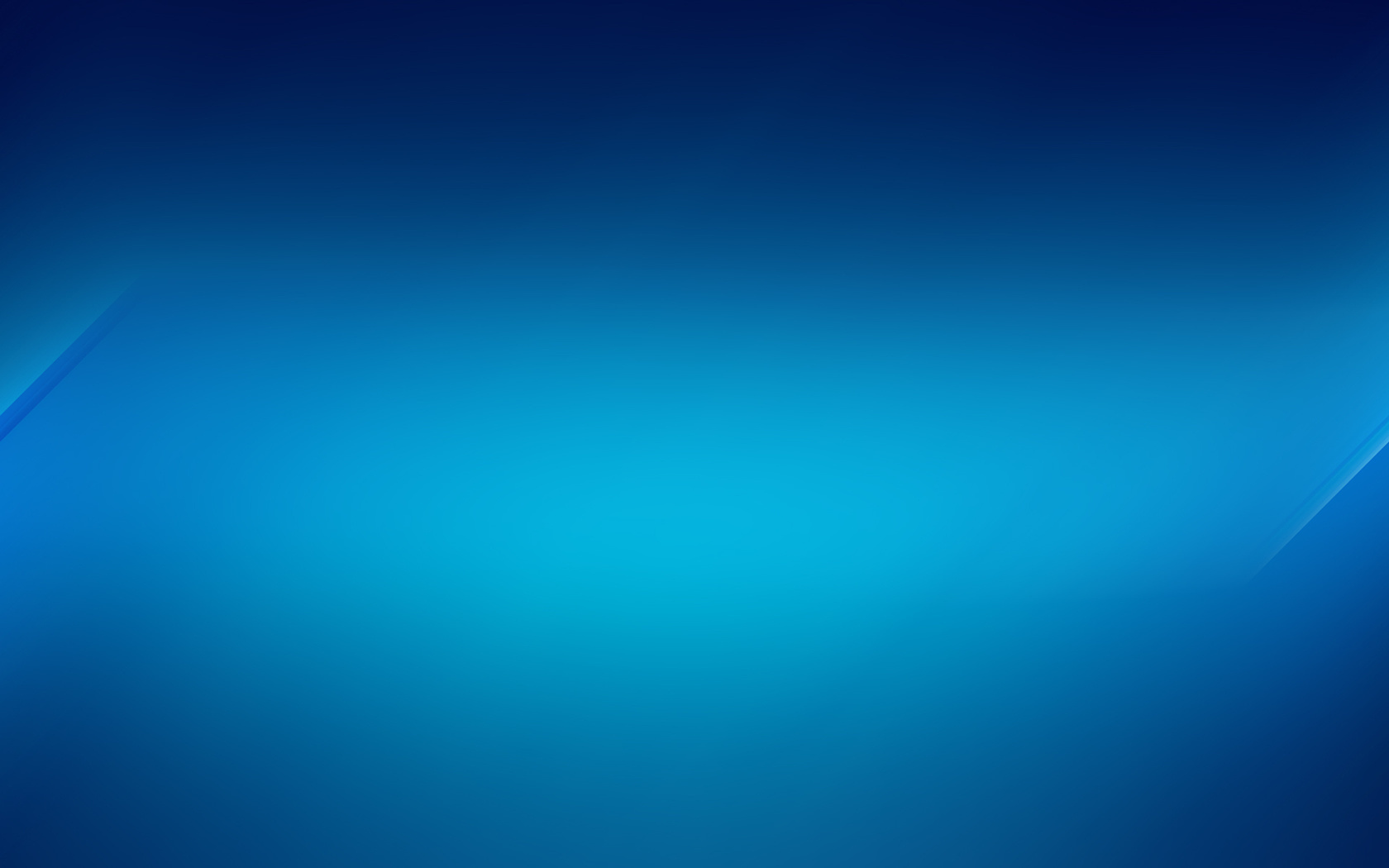 Чем украшали стены мечети
СВОЯ ИГРА
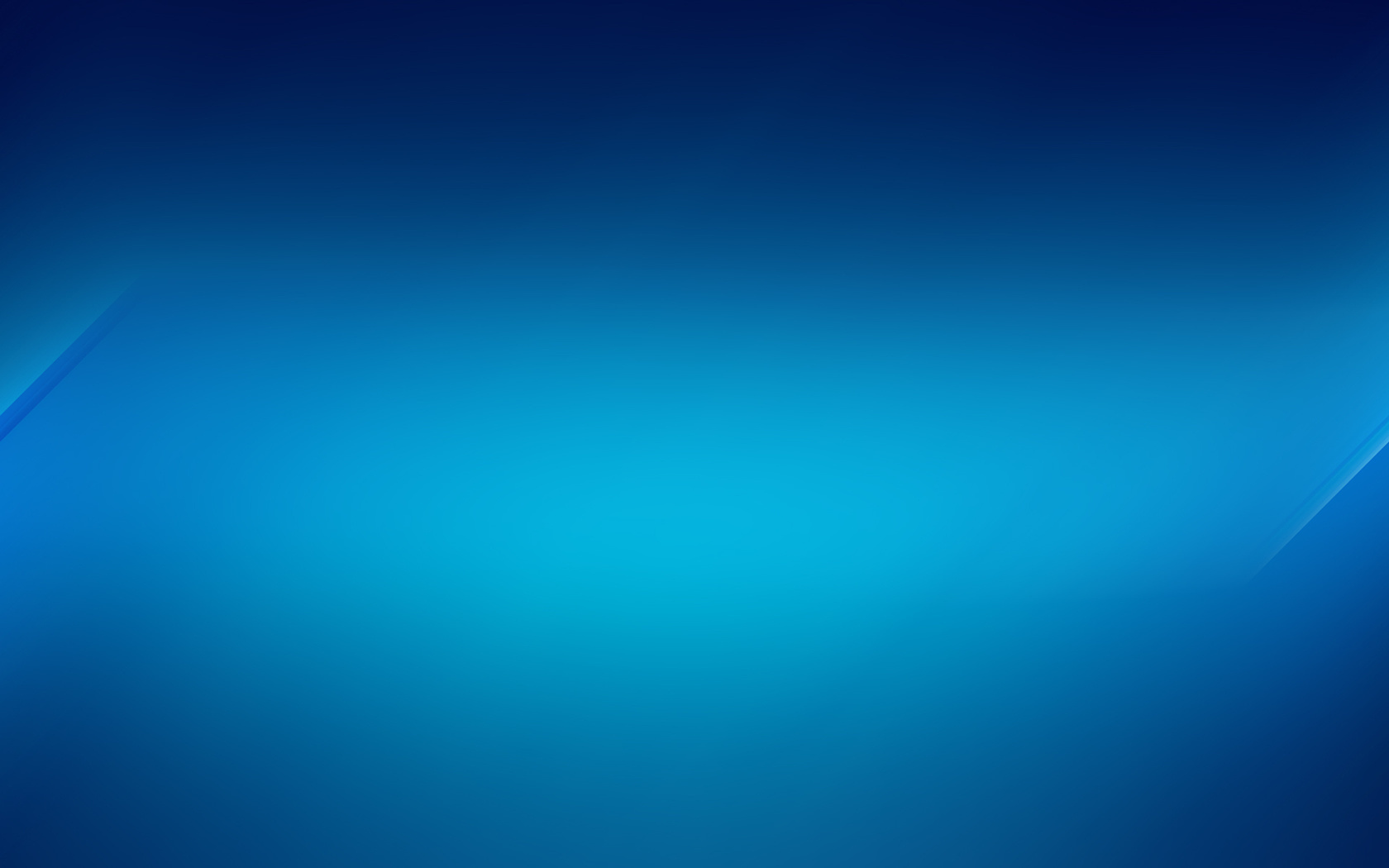 По какому принципу устанавливалась михраб
СВОЯ ИГРА
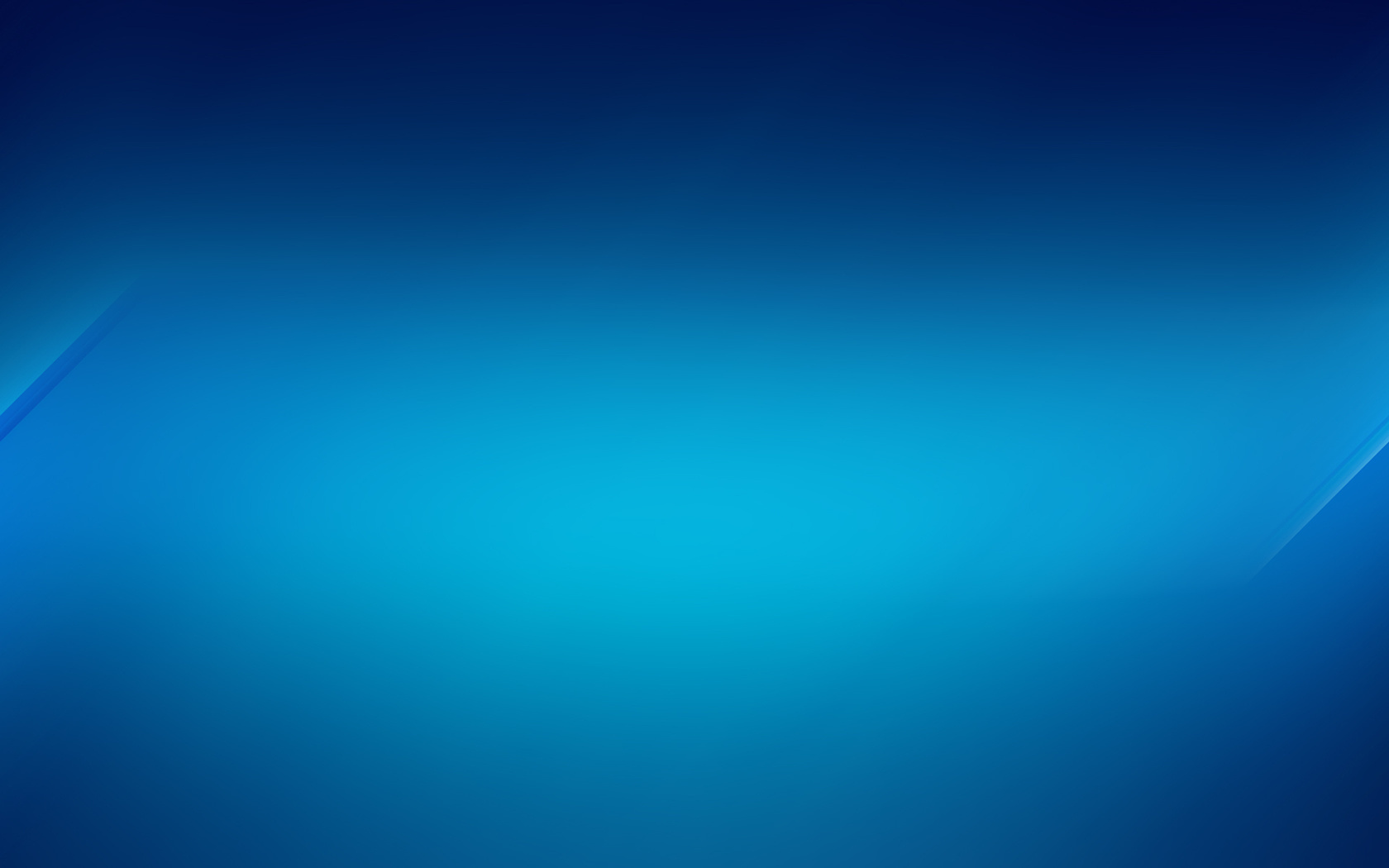 По мимо того, что мечеть-это храм, где мусульмане осуществляли молитву 5 раз в день, для чего ещё использовали её мусульмане
СВОЯ ИГРА